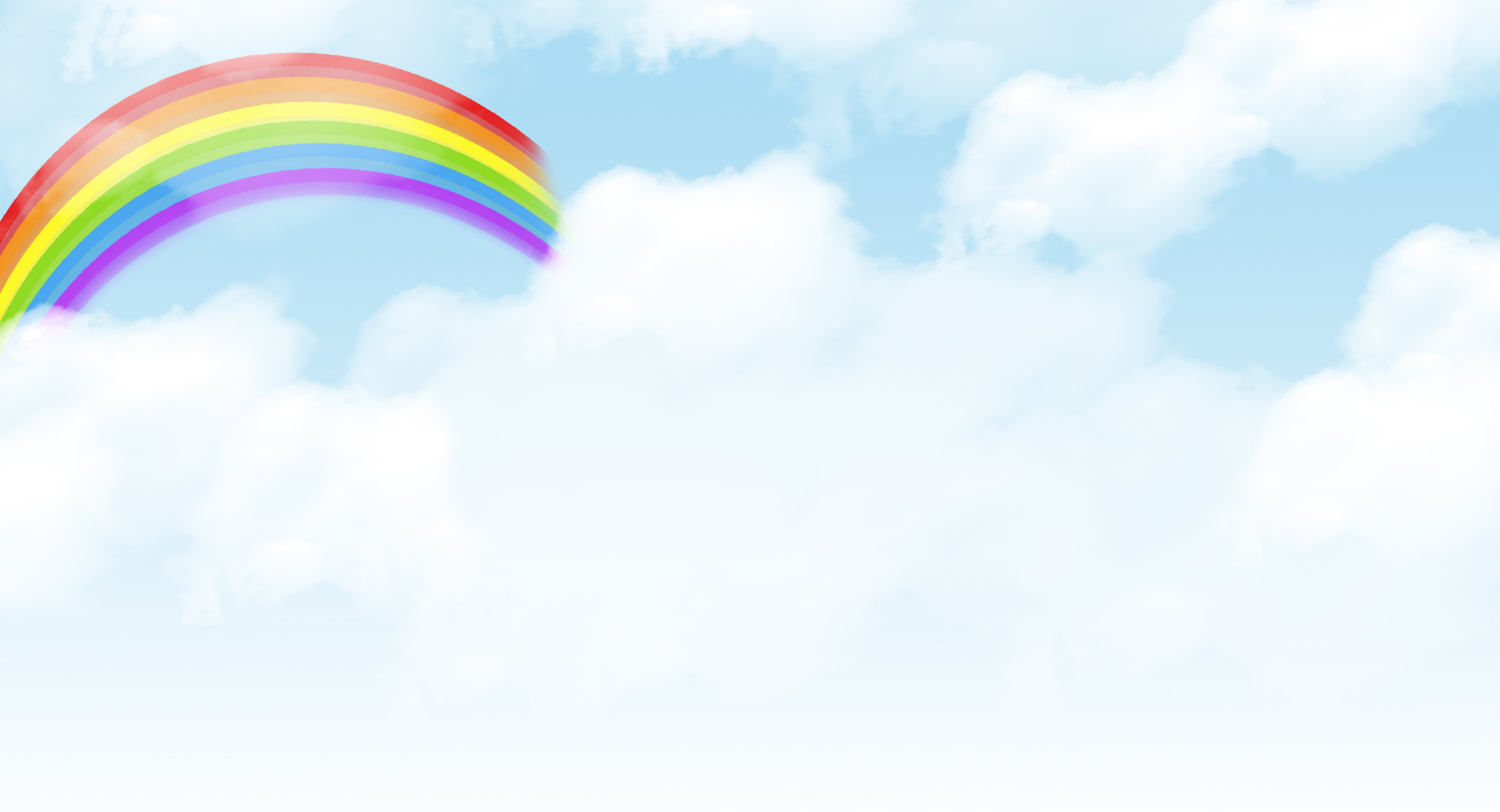 Муниципальное бюджетное образовательное учреждение
«Средняя общеобразовательная школа № 31»
В рамках акции «Азбука права»
в летнем пришкольном
оздоровительном лагере с дневным пребыванием «Радуга»
 прошли следующие мероприятия:
Творческая мастерская
 «На что имеем право? Большие права маленького человека»
-Игровая программа «День без интернета: улыбки  вместо  смайликов» 
-Профилактическая беседа «Жизнестойкий человек и как им стать?»
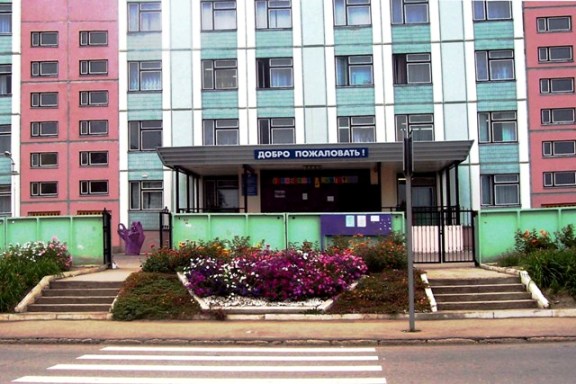 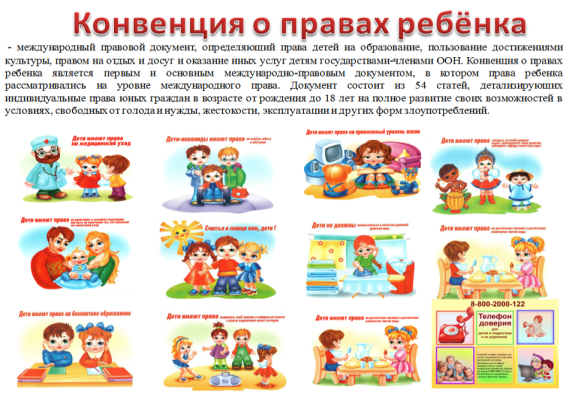 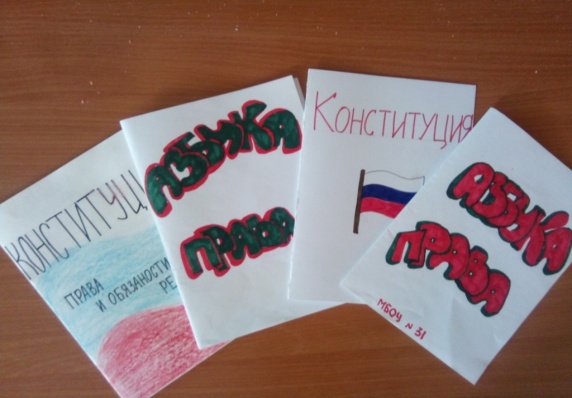 «На что имеем право?  Большие права маленького человека»
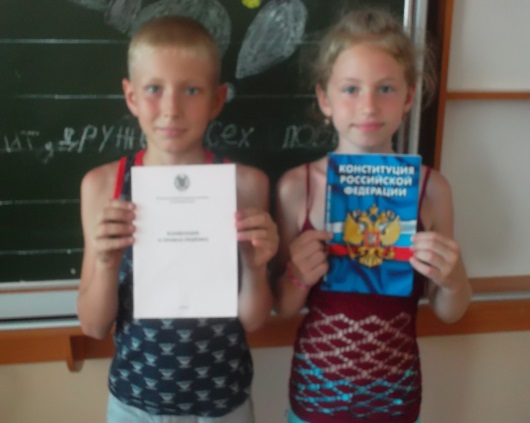 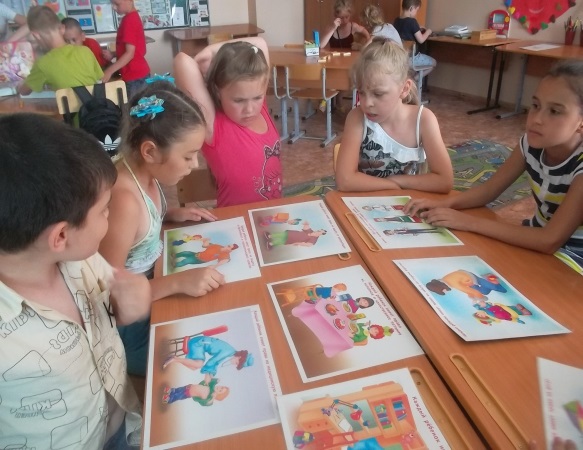 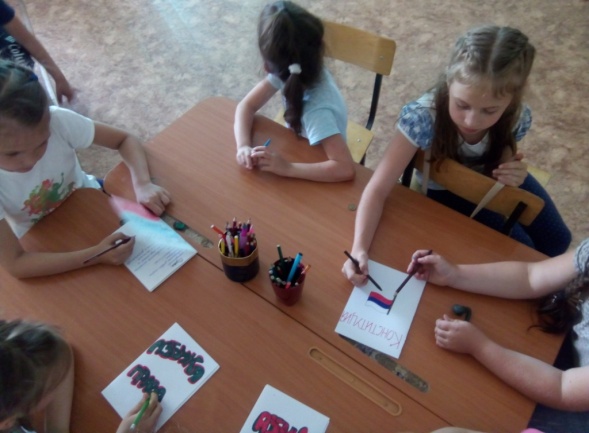 Ребята познакомились со своими правами. Поиграли в тематические игры, нарисовали книжки-запоминажки «Азбука права»
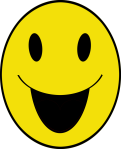 Игровая программа 
«День без интернета: улыбки вместо смайликов»
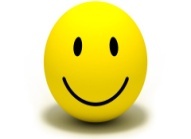 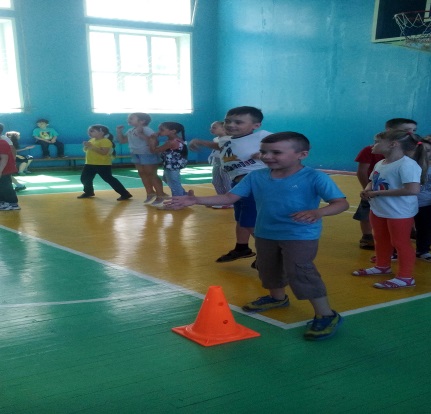 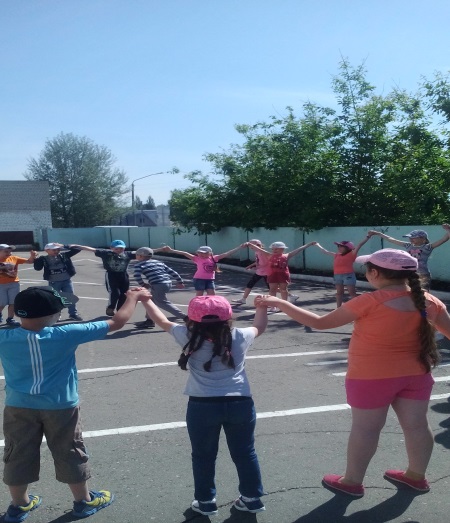 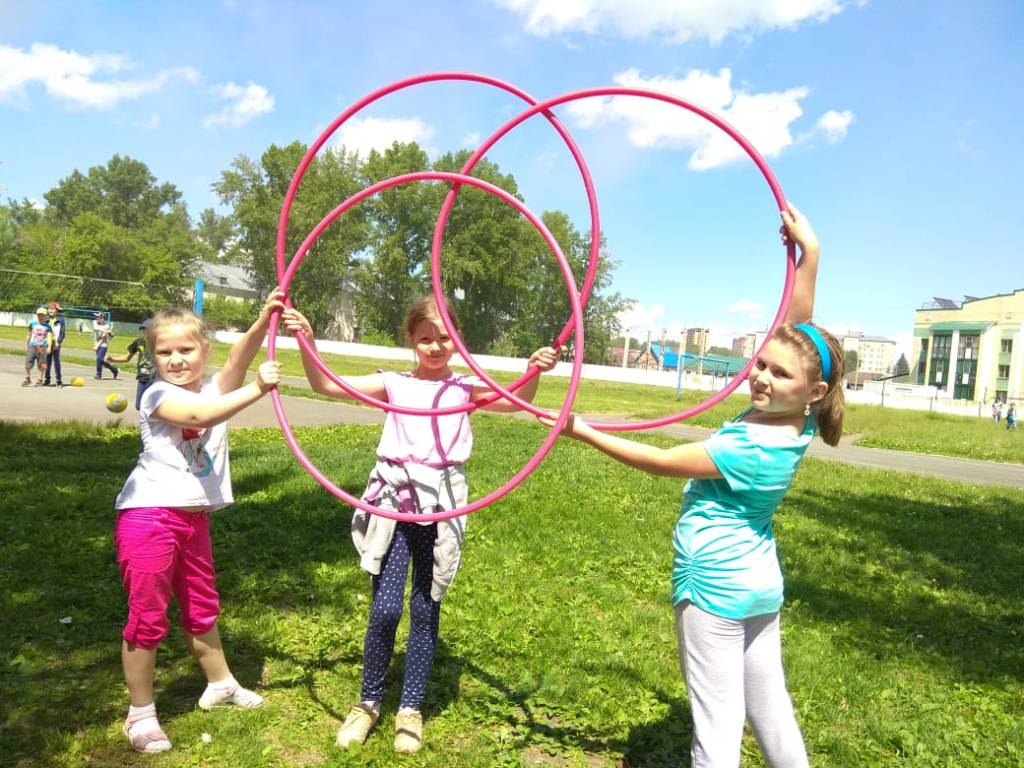 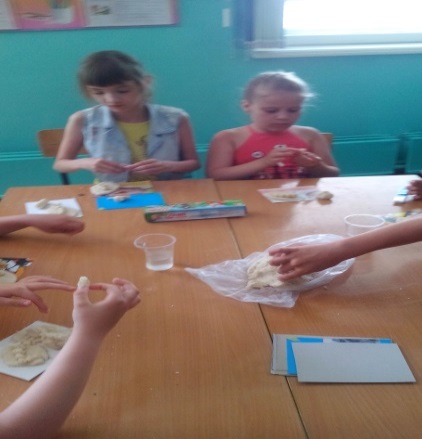 Главная цель данной игровой программы –отвлечь детей от компьютеров, пообщаться с другими ребятами исключительно «вживую» или посвятить время  своим увлечениям.
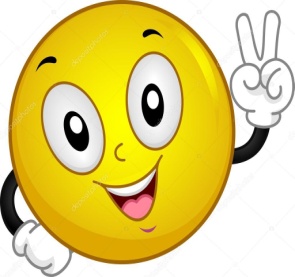 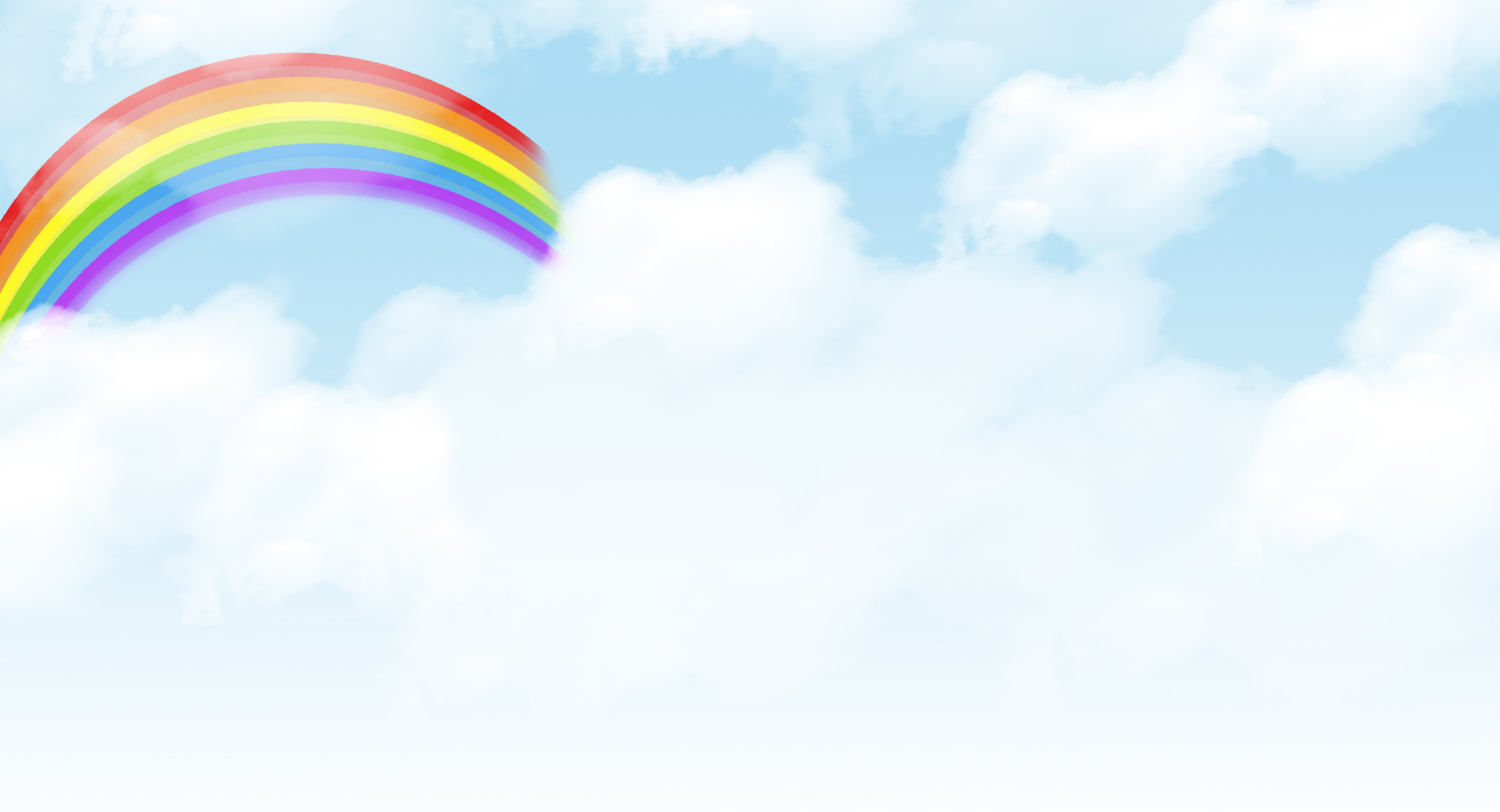 Профилактическая беседа  «Жизнестойкий человек и как им стать?»
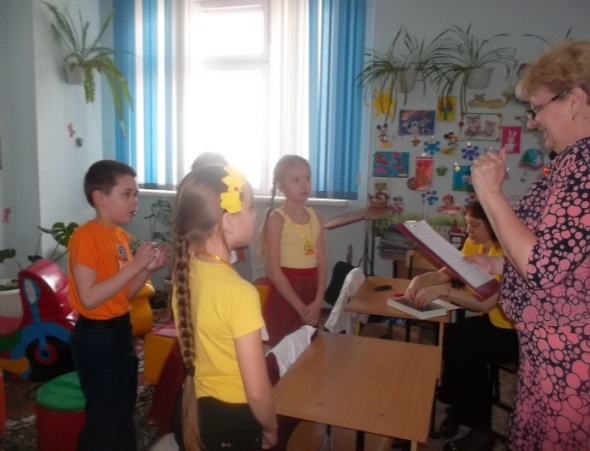 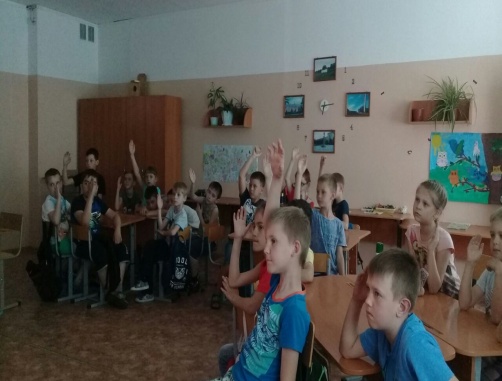 В отрядах проходили беседы: «Эти непечатные слова», 
«Ты в ответе за свою жизнь».
Организован просмотр кинофильма о последствиях вредных привычек.
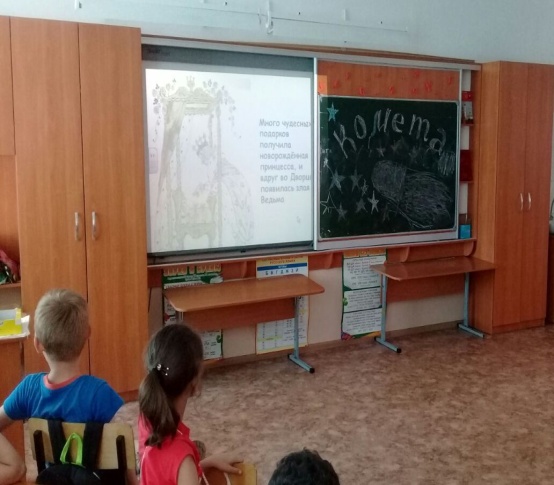